Statistical Questions Checkpoint
Describing Shape of Data Distributions
Words to Describe Data Distribution
Cluster
Gap
Peak 
Symmetrical (Symmetrical, Skewed Right, or Skewed Left)
Describe the shape of the distribution.  Include peak, cluster, gaps and symmetry.
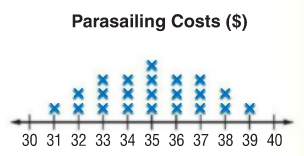 Sample Answer
This data is very symmetrical because the left side of the data looks like the right side of the data.  There are no gaps, and the data peaks at $35.
Describe the shape of the distribution.  Include peak, cluster, gaps and symmetry.
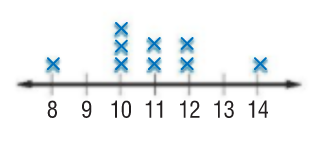 Sample Answer
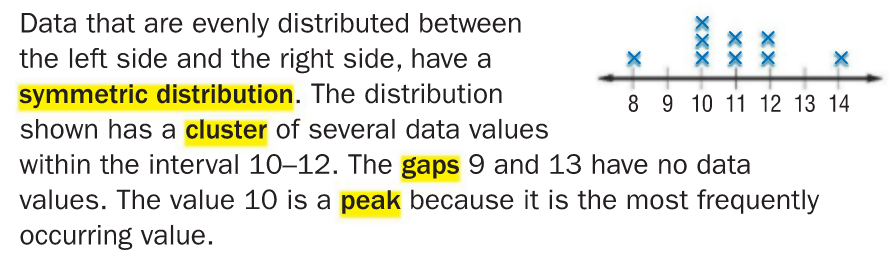 Describe the shape of the distribution.  Include peak, cluster, gaps and symmetry.
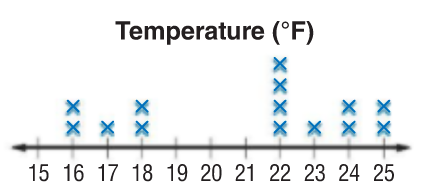 Sample Answer
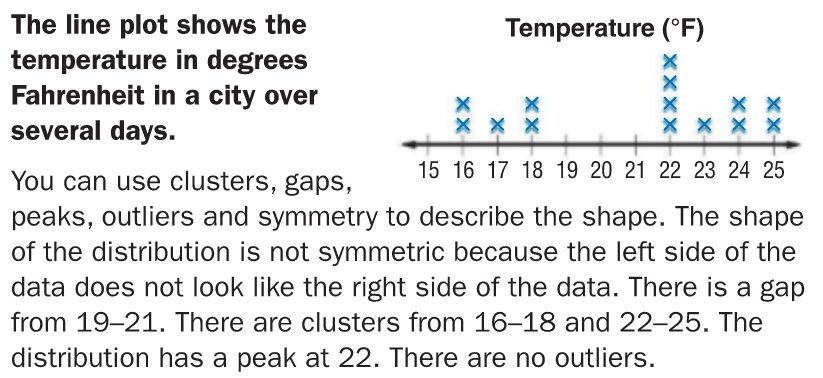 Describe the shape of the distribution.  Include peak, cluster, gaps and symmetry.
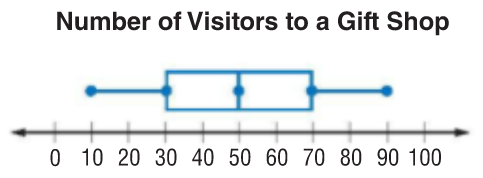 Sample Answer
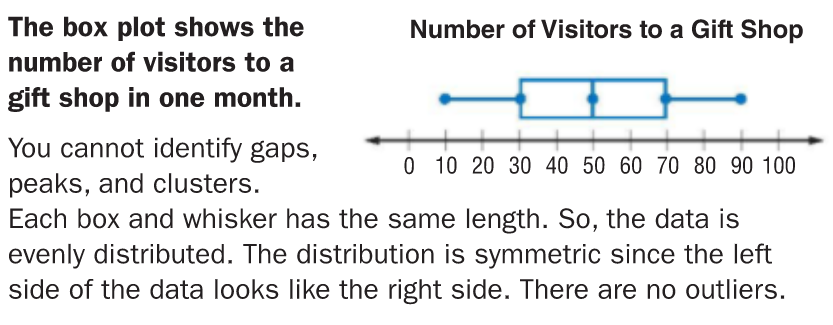 Describe the shape of the distribution.  Include peak, cluster, gaps and symmetry.
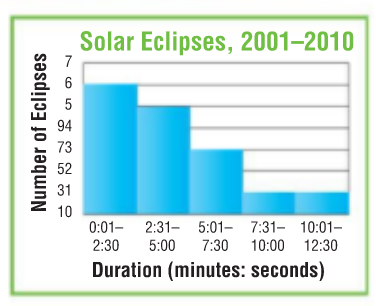 Sample Answer
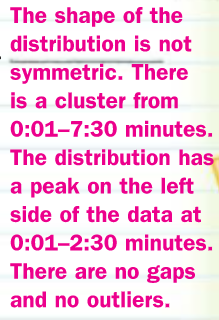 Describe the shape of the distribution.  Include peak, cluster, gaps and symmetry.
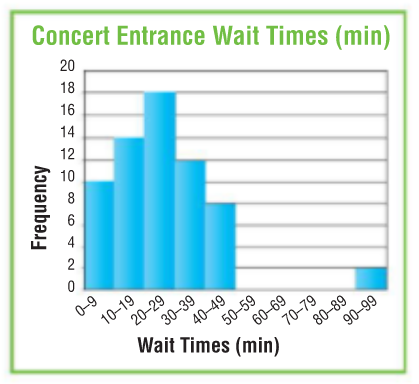 Sample Answer
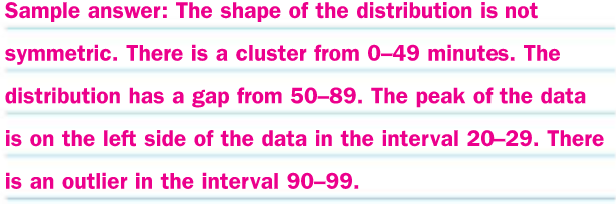 Describe the shape of the distribution.  Include peak, cluster, gaps and symmetry.
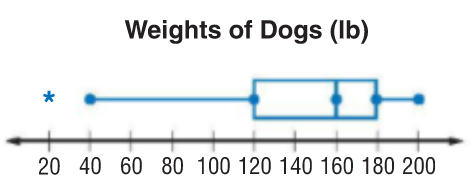 Sample Answer
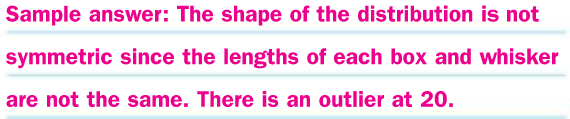 Describe the shape of the distribution.  Include peak, cluster, gaps and symmetry.
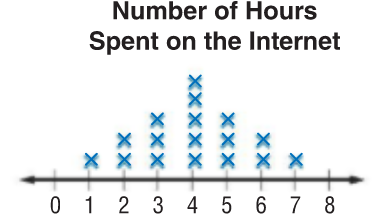 Sample Answer
This data is very symmetrical because the left side of the data looks like the right side of the data.  There are no gaps, and the data peaks at 4 hours.